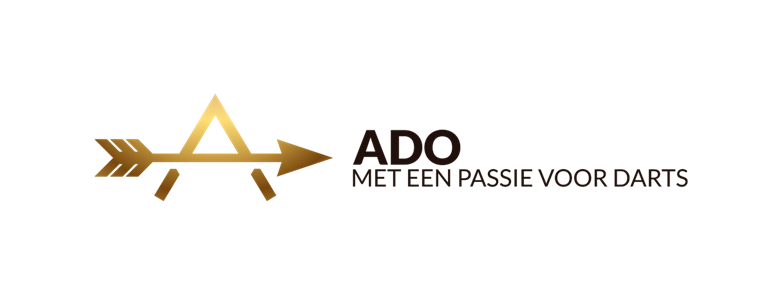 INFOVERGADERINGSEIZOEN 2024-2025
www.antwerpsedartsorganisatie.be
AGENDA :

DEEL 1 :
Welkomstwoord
Aanwezigheden
Voorstelling bestuur & verantwoordelijkheden
Reeksindeling
Kalender
Competitie seizoen 2024-2025 info & wijzigingen
Beker van Antwerpen – nieuwe format
Aanvraag elektronisch scorebord
Financiën
Vragenronde
Trekking Beker van Antwerpen KO fase 1

DEEL 2 :
Uitleg gebruik captainstool Teambeheer
Vragenronde
Uitdelen cadeau ploegen
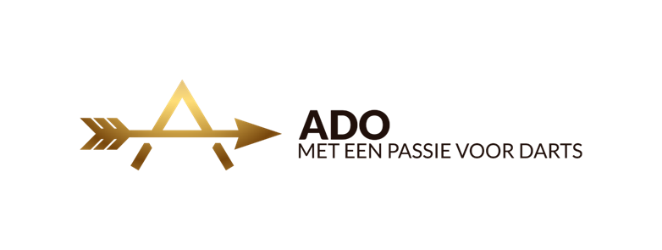 3. VOORSTELLING BESTUUR
BESTUUR & VERANTWOORDELIJKHEDEN
VOORZITTER
STEPHAN D’AES
DAGELIJKSE LEIDING ADO
 AANSPREEKPUNT IN DE BREEDSTE ZIN VAN HET WOORD
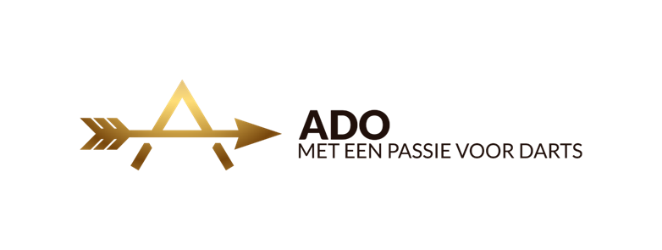 3. VOORSTELLING BESTUUR
BESTUUR & VERANTWOORDELIJKHEDEN
PENNINGMEESTER
BRENDA MALSCHAERT
FINANCIËN
INSCHRIJVINGEN
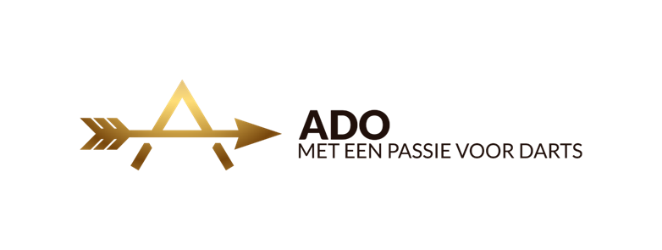 3. VOORSTELLING BESTUUR
BESTUUR & VERANTWOORDELIJKHEDEN
SECRETARIAAT
PEGGY HOENDERVANGERS
SECRETARIAAT
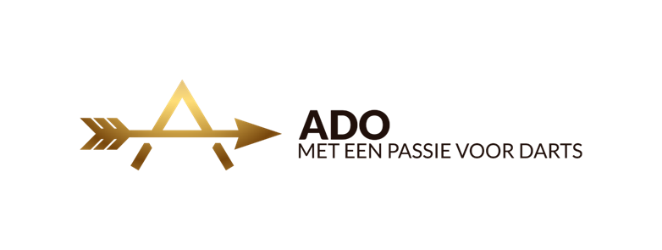 3. VOORSTELLING BESTUUR
BESTUUR & VERANTWOORDELIJKHEDEN
WEDSTRIJDLEIDER
MARC BOUCKAERT
WEDSTRIJDLEIDER COMPETITIE0496 / 93 57 09
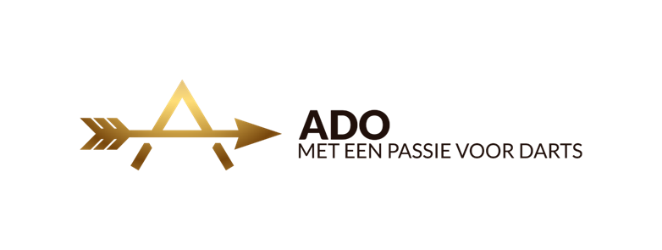 3. VOORSTELLING BESTUUR
BESTUUR & VERANTWOORDELIJKHEDEN
RAADSLID
DAVE JOACIM
VERANTWOORDELIJKE BEKER van ANTWERPEN & MASTERS
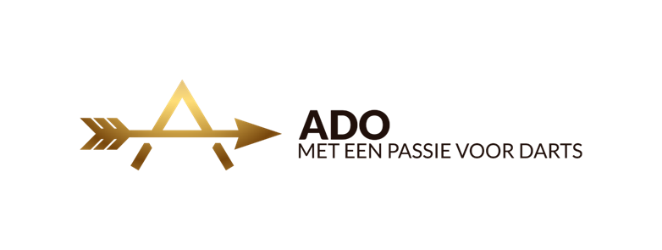 3. VOORSTELLING BESTUUR
BESTUUR & VERANTWOORDELIJKHEDEN
RAADSLID
NICK MEES
VERANTWOORDELIJKE ELEKTRONISCH SCOREBORD
SOCIAL MEDIA
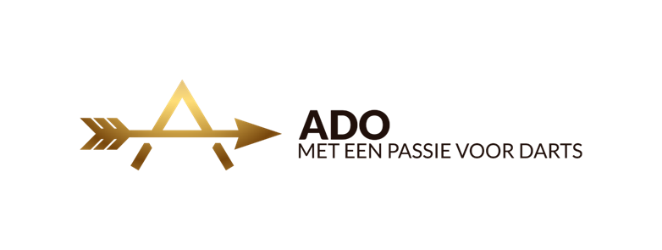 3. VOORSTELLING BESTUUR
BESTUUR & VERANTWOORDELIJKHEDEN
RAADSLID
STEVE LAMBRECHTS
ALGEMENE ONDERSTEUNING
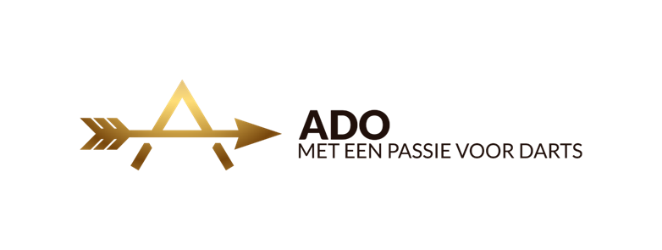 3. VOORSTELLING BESTUUR
BESTUUR & VERANTWOORDELIJKHEDEN
ERE - VOORZITTER
JULIAAN VAN BROECK
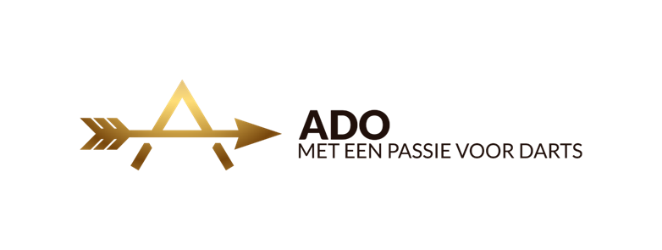 4. REEKSINDELING SEIZOEN 2024-2025
DE GROEI BLIJFT AANHOUDEN !!!!
130 ploegen ingeschreven
17 nieuwe ploegen 
+1 reeks

ERE DIVISIE
1E DIVISIE
2E DIVISIE
3E DIVISIE A
3E DIVISIE B
4E DIVISIE A
4E DIVISIE B
5E DIVISIE A
5E DIVISIE B
6E DIVISIE A
6E DIVISIE B
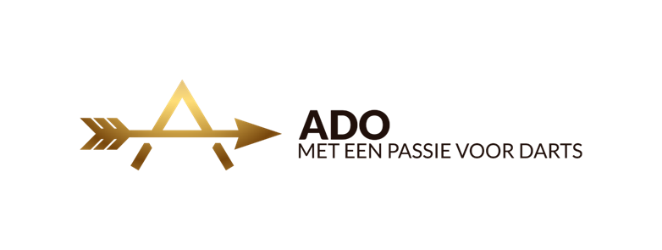 4. REEKSINDELING SEIZOEN 2024-2025
DE GROEI BLIJFT AANHOUDEN !!!!
Hoe zijn we tot de reeksindeling gekomen?
Sportieve en extra-sportieve stijgers en dalers in de juiste reeks geplaatst.Ploegen die gestopt zijn geschrapt (7)

Wegens de groei werd besloten 3e B in het leven te roepenHet niveau niet nog verder uit te diepen naar een 7e reeks.

Als één van de grootste competities van België hebben we een voortrekkersrol en voorbeeldfunctie om zoveel als mogelijk mensen te laten darten en onze sport verder te laten ontdekken !
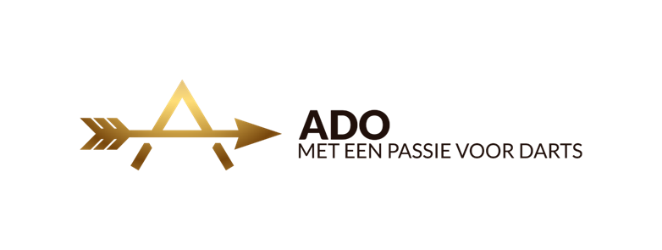 5. KALENDER
HEENRONDE COMPETITIE SEIZOEN 2024-2025

VRIJDAG 13/09/2024 - SPEELDAG 1VRIJDAG 20/09/2024 - SPEELDAG 2VRIJDAG 27/09/2024 - BEKER VAN ANTWERPEN – 6E & 5e & 4e	VRIJDAG 04/10/2024 - SPEELDAG 3VRIJDAG 11/10/2024 - SPEELDAG 4
VRIJDAG 18/10/2024 - INHAALWEDSTRIJDEN
VRIJDAG 25/10/2024 - SPEELDAG 5VRIJDAG 01/11/2024 - SPEELDAG 6
VRIJDAG 08/11/2024 - BEKER VAN ANTWERPEN – 3e & 2e	
VRIJDAG 15/11/2024 - SPEELDAG 7VRIJDAG 22/11/2024 - SPEELDAG 8
VRIJDAG 29/11/2024 - INHAALWEDSTRIJDEN
VRIJDAG 06/12/2024 - SPEELDAG 9
VRIJDAG 13/12/2024 - SPEELDAG 10
VRIJDAG 20/12/2024 - SPEELDAG 11
VRIJDAG 27/12/2024 - INHAALWEDSTRIJDEN
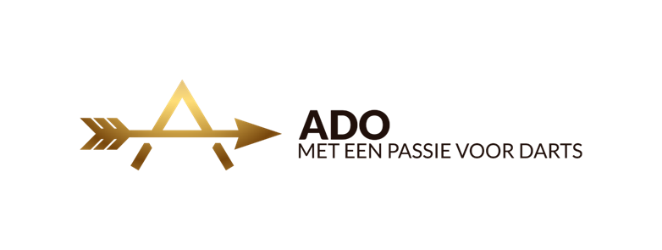 5. KALENDER
TERUGRONDE COMPETITIE SEIZOEN 2024-2025

VRIJDAG 03/01/2025 - INHAALWEDSTRIJDENVRIJDAG 10/01/2025 - BEKER VAN ANTWERPEN – 1e & ERE stromen inVRIJDAG 17/01/2025 - SPEELDAG 12
VRIJDAG 24/01/2025 - SPEELDAG 13VRIJDAG 31/01/2025 - INHAALWEDSTRIJDENVRIJDAG 07/02/2025 - SPEELDAG 14
VRIJDAG 14/02/2025 - SPEELDAG 15
VRIJDAG 21/02/2025 - BEKER VAN ANTWERPEN - L32
VRIJDAG 28/02/2025 - SPEELDAG 16
VRIJDAG 07/03/2025 - SPEELDAG 17
VRIJDAG 14/03/2025 - INHAALWEDSTRIJDENVRIJDAG 21/03/2025 - SPEELDAG 18
VRIJDAG 28/03/2025 - BEKER VAN ANTWERPEN - L16VRIJDAG 04/04/2025 - SPEELDAG 19
VRIJDAG 11/04/2025 - SPEELDAG 20
VRIJDAG 18/04/2025 - BEKER VAN ANTWERPEN - L8VRIJDAG 25/04/2025 - INHAALWEDSTRIJDENVRIJDAG 02/05/2025 - SPEELDAG 21
VRIJDAG 09/05/2025 - SPEELDAG 22
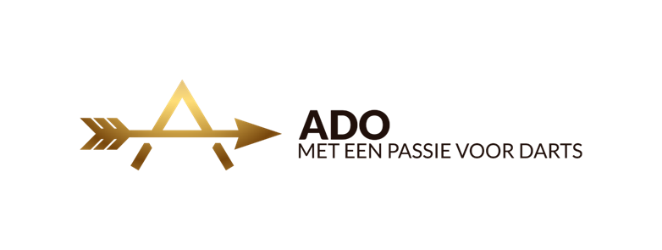 5. KALENDER
!! BELANGRIJKE DATA  VOOR IN JE AGENDA !!
ZATERDAG 17/05/2025 – FINALEDAG BEKER VAN ANTWERPEN

ZATERDAG 24/05/2025 - MASTERS
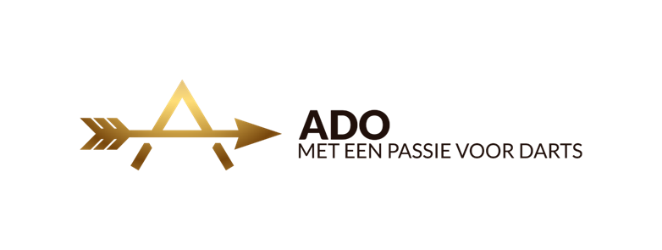 6. COMPETITIE : TOELICHTING & WIJZIGINGEN
ALGEMENE INFO COMPETITIEWEDSTRIJDEN :
SPEELDAG : VRIJDAG
AANVANG : 20h30
SPEELWIJZE :4 SINGLES – 501 - BEST VAN 5 LEGS
2 KOPPELS – 701 -  BEST VAN 5 LEGS
4 SINGLES – 501 - BEST VAN 5 LEGS
THUISPLOEG SCHRIJFT ALLE WEDSTRIJDEN
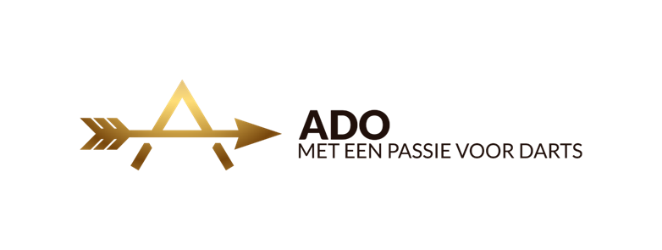 6. COMPETITIE : TOELICHTING & WIJZIGINGEN
UITSTELLEN VAN WEDSTRIJDEN:
Elke club kan max. 3 aanvragen indienen om een wedstrijd uit te stellen
Werkwijze :
Eerst contact opnemen met tegenpartij om uitstel te bespreken
Aanvraag indienen via captainstool
Tegenstander bevestigd uitstel en nieuwe datum via de captainstool
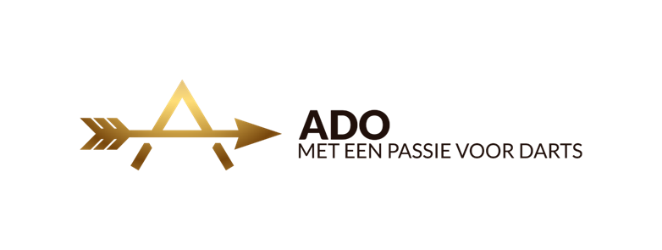 6. COMPETITIE : TOELICHTING & WIJZIGINGEN
WIJZIGINGEN REGLEMENTEN:
1. Individuele punten na forfaitEen forfait wordt vanaf nu bepaald op basis van het wedstrijdblad.Maximum 8 spelers ontvangen individuele punten bij een forfait.Ingave via captainstool – claims – 8 namen invullen
2. Ingave resultaten tot maandag 23h59 !!!Vanaf dit seizoen moeten beide ploegen in de captainstool de volledige uitslag (namen, scores, en bijzondere scores) invullen voor dinsdag.  Dit hoeft niet meer als eerste de thuis ploeg te zijn en erna de uitploeg.  Indien één van beide ploegen te laat de uitslag ingeeft volgt er automatisch via het systeem een boete aan de ploeg die te laat heeft ingediend.
!! TIP !! Direct na de wedstrijd vullen beide kapiteins de uitslagen in via de app en alles is meteen correct afgehandeld !!!
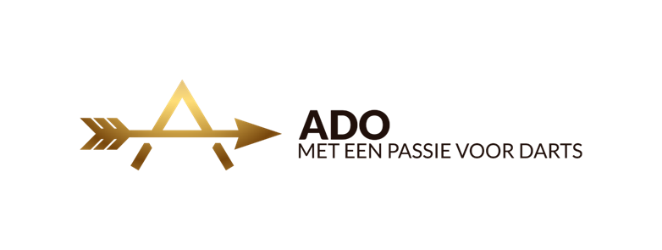 6. COMPETITIE : TOELICHTING & WIJZIGINGEN
WIJZIGINGEN REGLEMENTEN:
3. Individuele prijzen dames per reeksVanaf volgend seizoen zal een dame minstens in 7 verschillende competitiewedstrijden hebben meegespeeld om in aanmerking te komen voor de trofee “Beste dame”
4. Boetes / strafpuntenDe boetes worden automatisch door het systeem toegekend in de vorm van strafpunten.  Het aantal strafpunten = aantal € boete
Voorbeeld: Boete te laat ingeven uitslag = 5 strafpunten oftewel 5,00€
- Periodiek afhandeling boetes
 - Betalingsverzoek gemaild door bestuur na heenronde - Niet betaald voor start terugronde = niet starten aan de  terugronde !!!!
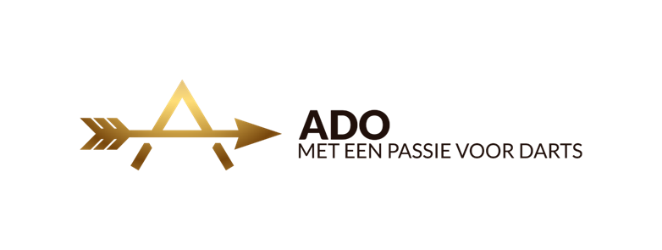 6. COMPETITIE : TOELICHTING & WIJZIGINGEN
OVERZICHT TARIEVEN BOETES:
Laattijdig ingeven resultaten : 5,00€/boete (5 strafpunten)
Eerste 2 keer = 5,00€/boete
Daarna steeds 10,00€/boete
Wedstrijd forfait : 50,00€ / wedstrijd (50 strafpunten)
Algemeen forfait : 150,00€
     (3 x forfait = algemeen forfait)
Niet aanwezig vergadering : 15,00€
Administratieve kost : 25,00€ / speler
Volledig overzicht op :
https://www.antwerpsedartsorganisatie.be
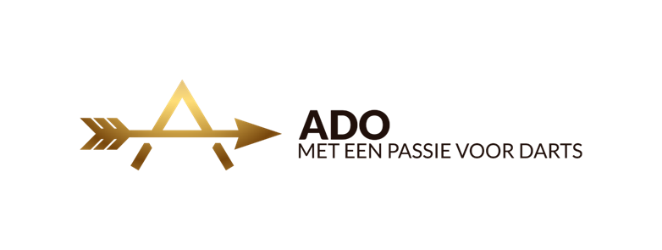 6. COMPETITIE : TOELICHTING & WIJZIGINGEN
FORMULIEREN:
Inschrijvingsformulier aansluiting bij clubBinding tussen een lid en de clubVoor een periode van 1 seizoenAkkoord reglementen ADO
2. Formulier toelating -18 jarigen    Verplicht in te vullen door de ouders of wettelijke voogd
3. Blanco Wedstrijdblad    Kan gebruikt worden tijdens competitiewedstrijd om uitslag te noteren
Volledig overzicht op :
https://antwerpsedartsorganisatie.be/formulieren
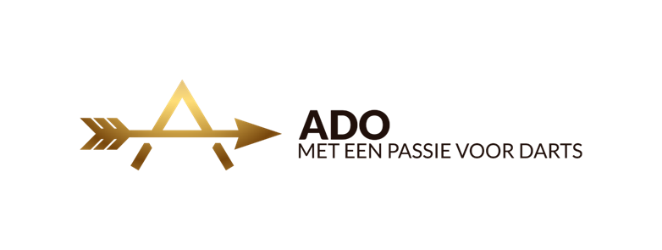 6. COMPETITIE : TOELICHTING & WIJZIGINGEN
INDIENEN KLACHT ONREGELMATIGHEDEN:
In geval van gelijk welke klacht of opmerking in verband met een wedstrijd, is de klager verplicht binnen de 7 dagen zijn klacht, schriftelijk (mail) te doen toekomen bij het bestuur.  bestuur@antwerpsedartsorganisatie.be
Klacht wordt behandeld door de arbitragecommissie(bestuur + 2 onafhankelijke leden)

De AC kan beslissen om alle partijen uit te nodigen op een aparte vergadering om alle partijen te horen en de zaak verder af te handelen.
Huidige onafhankelijke leden :Ronny Huybrechts (Oldtimers)?
Kandidaten kunnen zich melden bij het bestuur
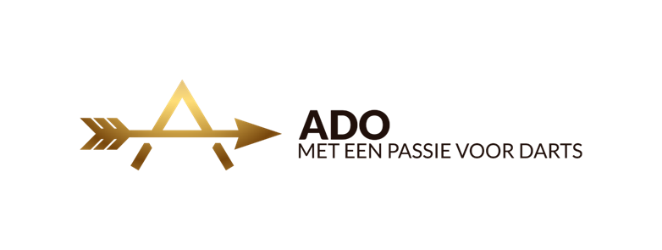 6. COMPETITIE : TOELICHTING & WIJZIGINGEN
STIJGEN & DALEN:
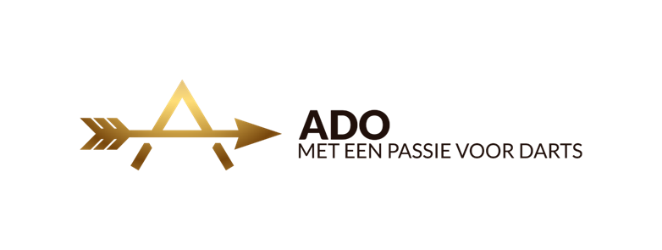 6. COMPETITIE : TOELICHTING & WIJZIGINGEN
INSCHRIJVING NIEUWE LEDEN:
HET GANSE SEIZOEN MOGELIJK !!INSCHRIJFGELD BLIJFT STEEDS HETZELFDE !!
DOOR DE KAPITEIN :
Via de captainstool
Speler inschrijven (bestaand of nieuw lid)
Alle gegevens ingeven
Online betaling uitvoeren (geen overschrijving)
DOOR DE PENNINGMEESTER:
- De inschrijving dient goedgekeurd te worden door de penningmeester.- De speler is speelgerechtigd
VERWERKING VAN DE INSCHRIJVINGEN 
OP DONDERDAG NA 19H00
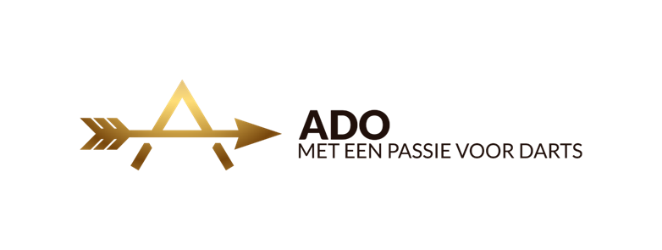 7. BEKER VAN ANTWERPEN
Vanaf dit seizoen wordt de beker een KO-tornooi met instroom van clubs per ronde
27/09/2024 - KO ronde 1 : Instroom van 6e divisie, 5e divisie & 4e divisie71 ploegen in wedstrijd – 46 ploegen gaan naar KO ronde 2
(21 ploegen bye – 25 wedstrijden = 50 ploegen = 25 winnaars)
08/11/2024 - KO ronde 2 : Instroom van 3e divisie & 2e divisie
80 ploegen in wedstrijd - 46 ploegen KO1 + 34 ploegen (3e – 2e )
(40 ploegen gaan naar KO 3)
10/01/2025 - KO ronde 3 : Instroom van 1e divisie & Ere divisie64 ploegen in wedstrijd – 40 ploegen KO2 + 24 ploegen (1e – Ere)32 ploegen gaan naar L32
ELKE RONDE WORDT OPNIEUW GETROKKEN
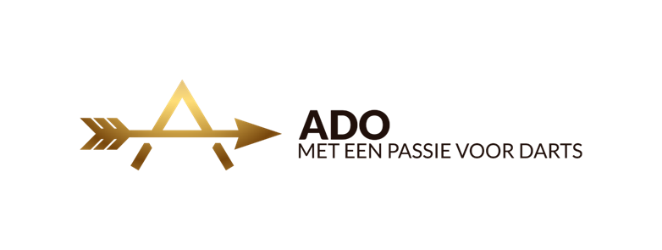 7. BEKER VAN ANTWERPEN
Vanaf dit seizoen wordt de beker een KO-tornooi met instroom van clubs per ronde
21/02/2025 - KO fase Laatste 32
ELKE RONDE WORDT OPNIEUW GETROKKEN
28/03/2025 - KO fase Laatste 16
18/04/2025 – KO fase - Laatste 8
FINALEDAG BEKER VAN ANTWERPEN:

Zaterdag 17/05/2025 & LOCATIE VOLGTElke speler dient minstens 10 verschillende wedstrijden hebben gespeeld voor deelname
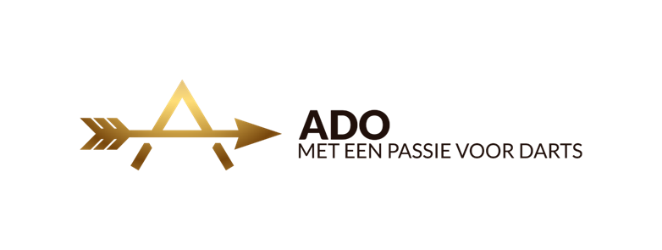 8. AANVRAAG ELEKTRONISCH SCOREBORD
GEBRUIK ELECTRONISH SCOREBORD ENKEL TOEGESTAAN MITS GOEDKEURING
- AANVRAAG INDIENEN VIA MAIL NAAR   BESTUUR@ANTWERPSEDARTSORGANISATIE.BE
- NICK MEES CONTACTEERT JE OM EEN AFSPRAAK TE MAKEN VOOR KEURING
- ALLES MOET GEBRUIKSKLAAR EN GEÏNSTALLEERD ZIJN OP DAG VAN DE KEURING
- ENKEL VIA NAKKA OF DARTCONNECT
- INDIEN IN ORDE KRIJG JE HIERVAN EEN ATTEST EN WORDT VERMELD OP DE SITE
- VOLLEDIG REGLEMENT STAAT ONLINE
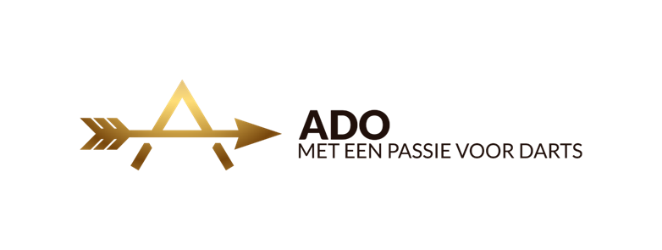 9. FINANCIËN
TOELICHTING FINANCIËLE SITUATIE DOOR BRENDA MALSCHAERT
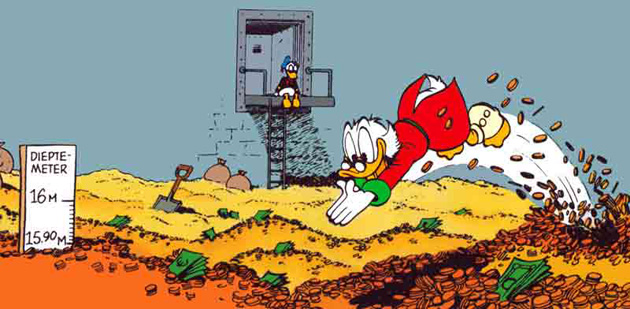 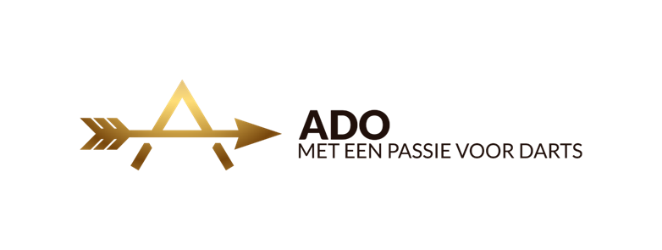 10. RONDVRAAG
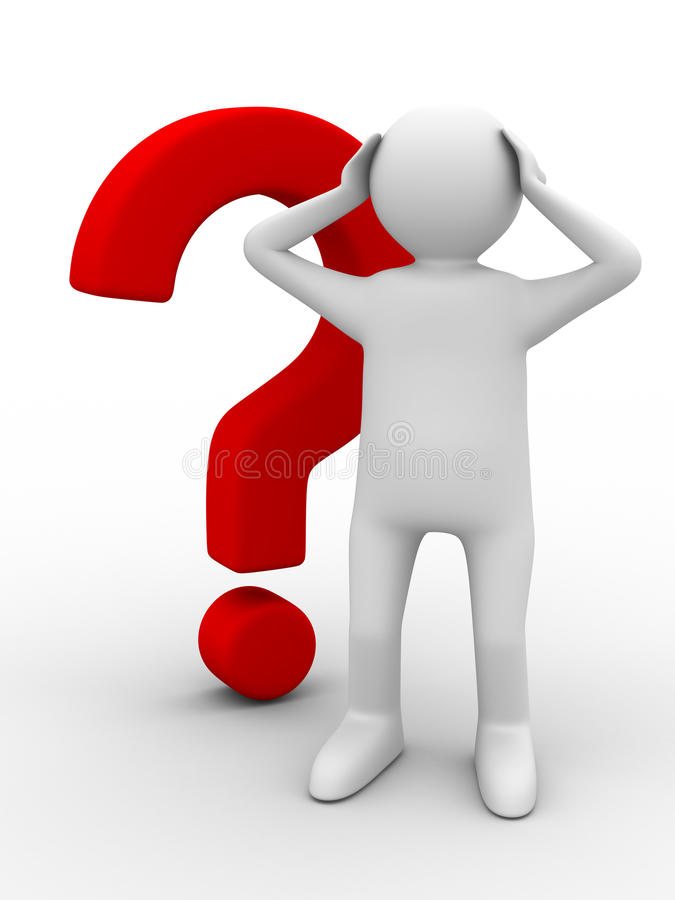 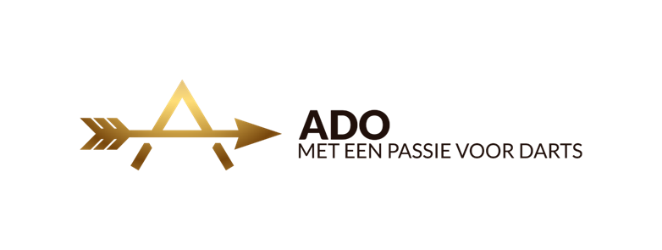 11. TREKKING BEKER VAN ANTWERPEN
1.2.3.4.5.6.7.8.
9.10.11.12.13.14.
15.
16.17.18.19.20.21.22.23.24.25.
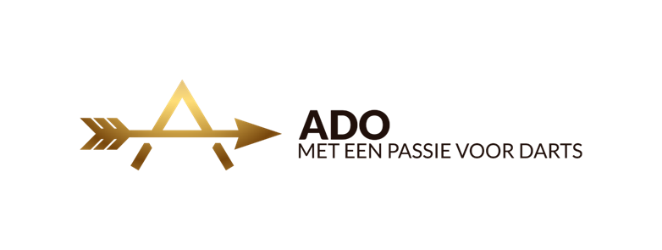 EINDE DEEL 1
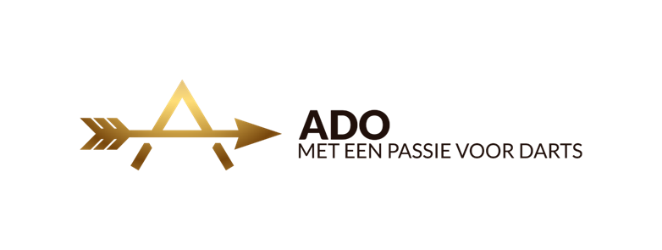